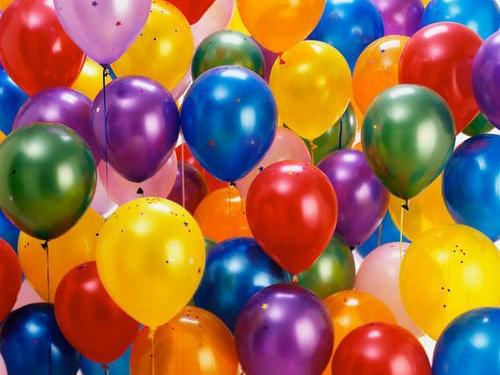 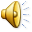 праздник
Прощай, Азбука
учитель начальных классов
Журавлева Надежда Петровна
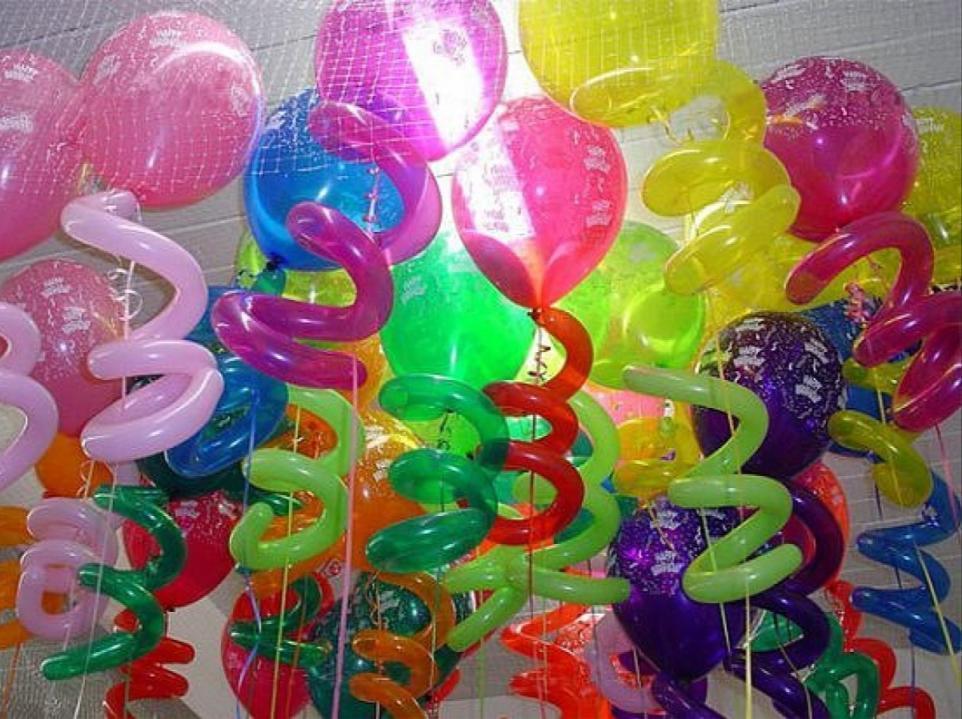 1 «А»класс
Пригласил 
на 
праздник вас.
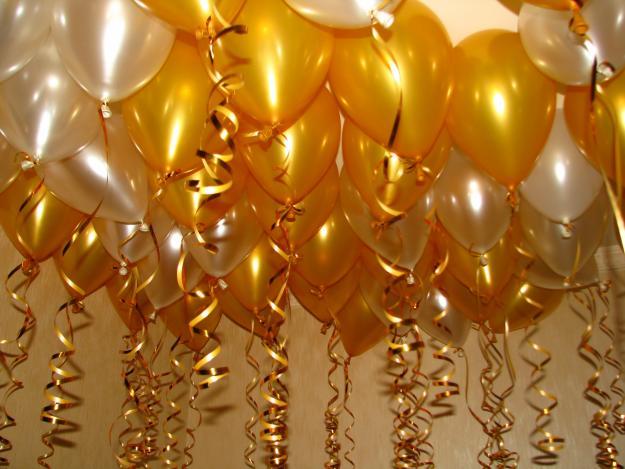 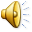 Прощай,
Азбука
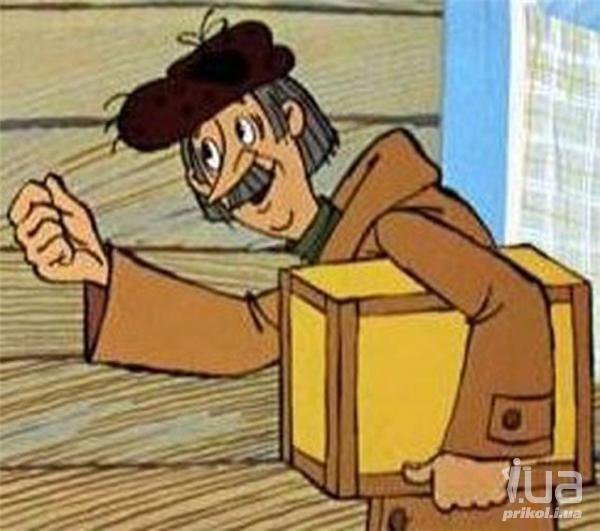 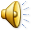 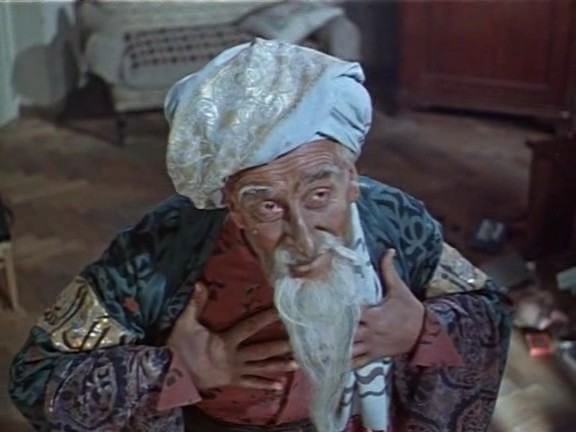 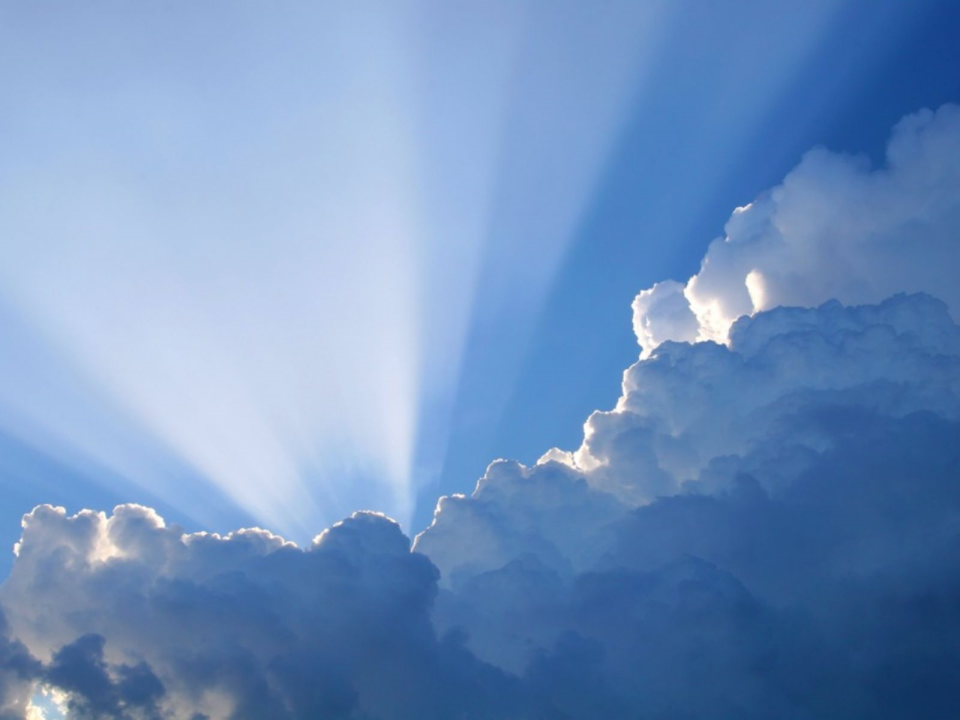 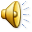 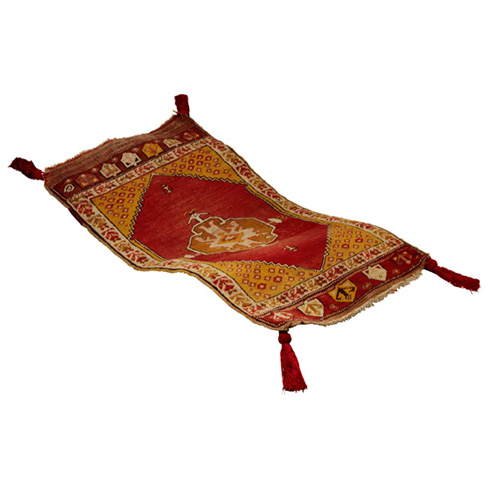 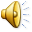 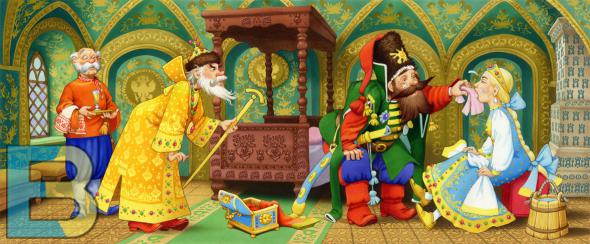 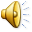 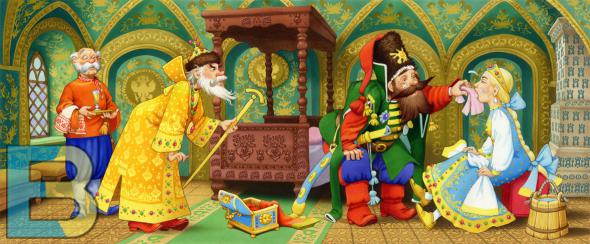 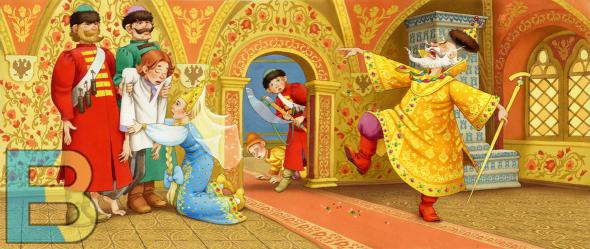 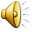 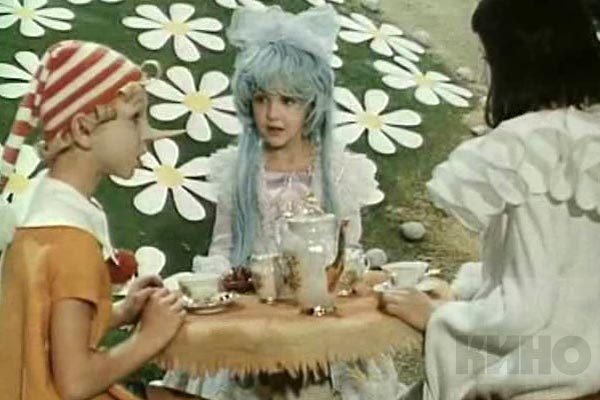 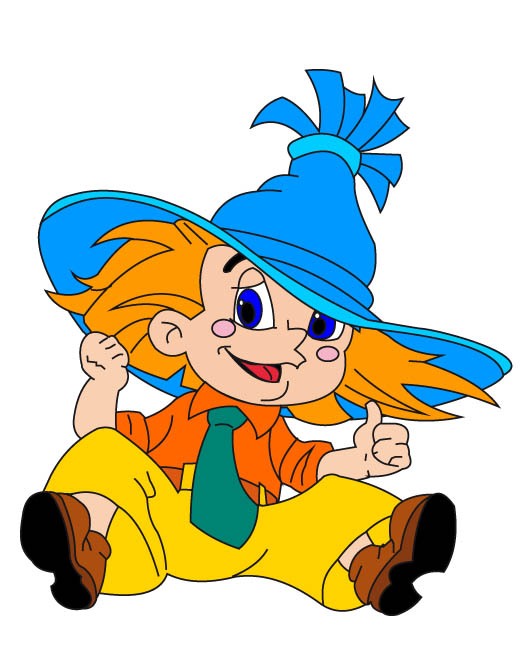 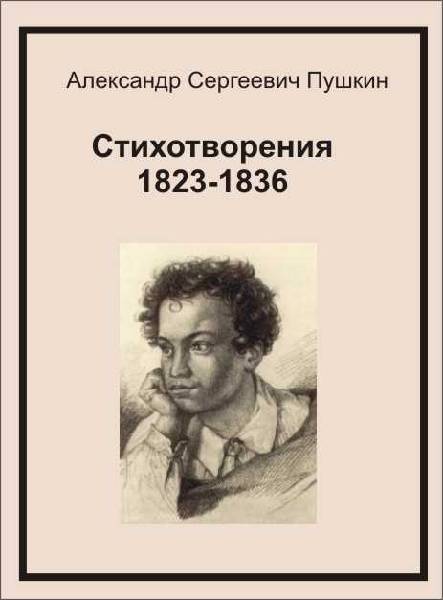 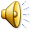 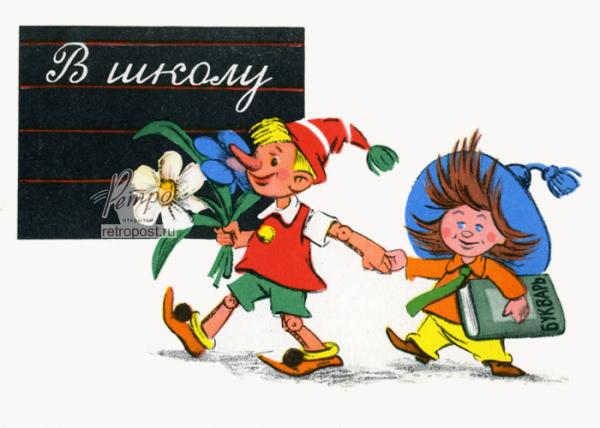 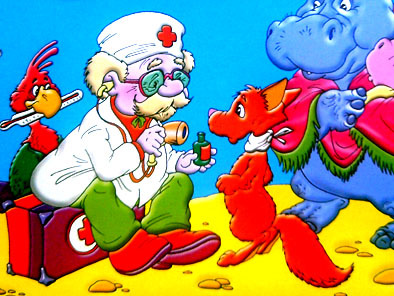 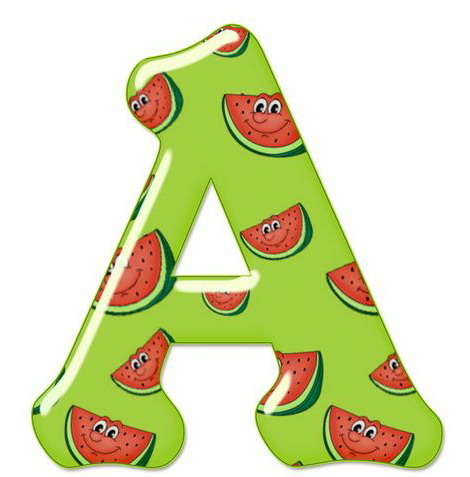 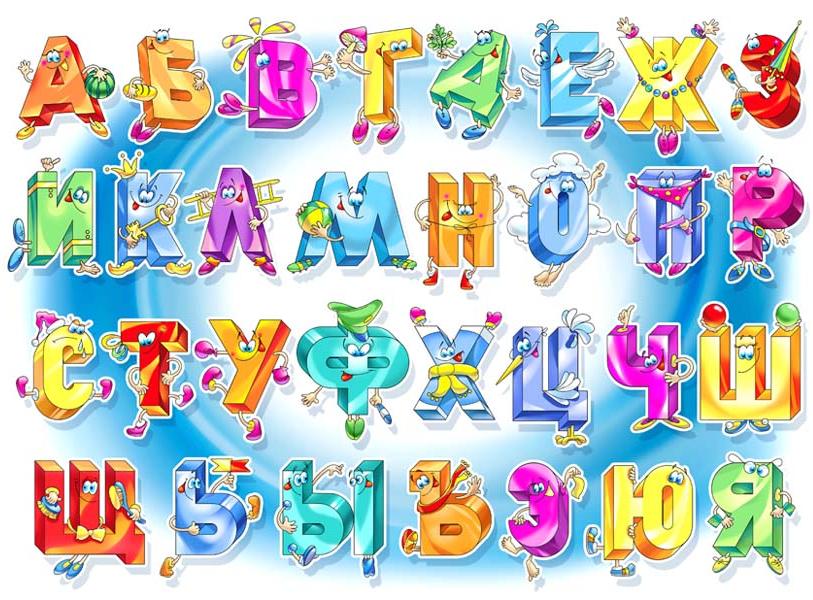 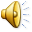 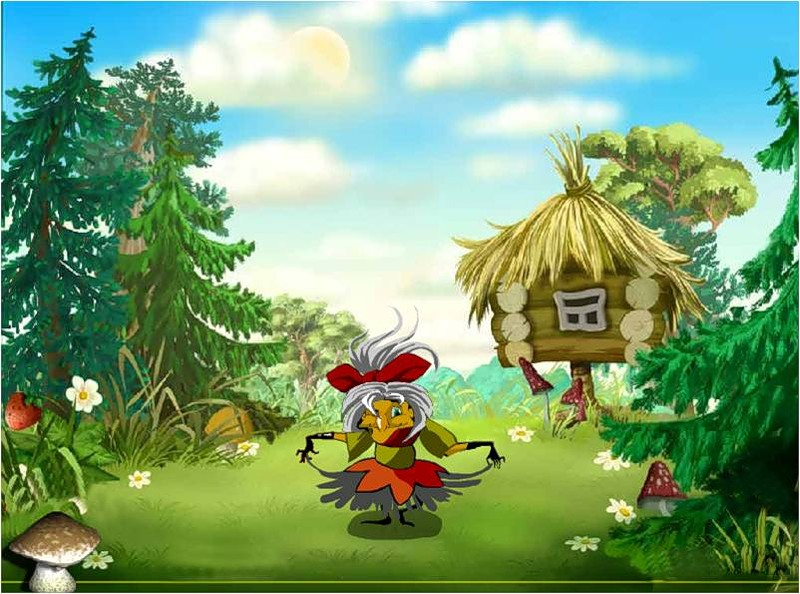 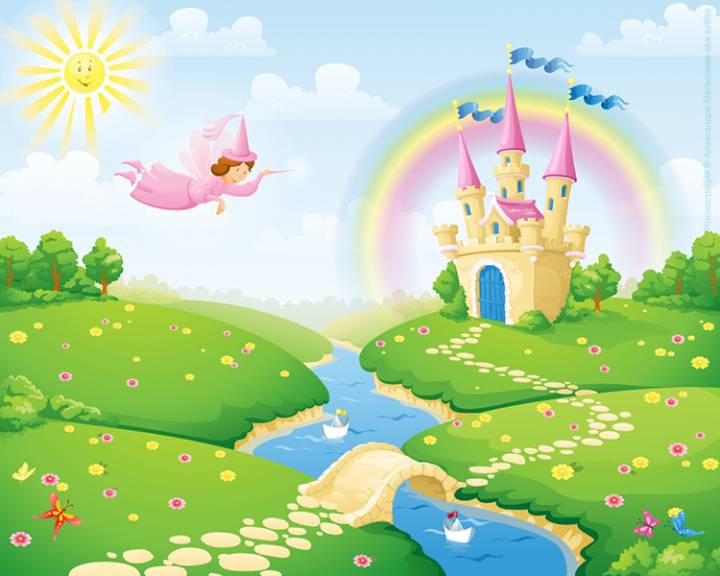 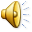 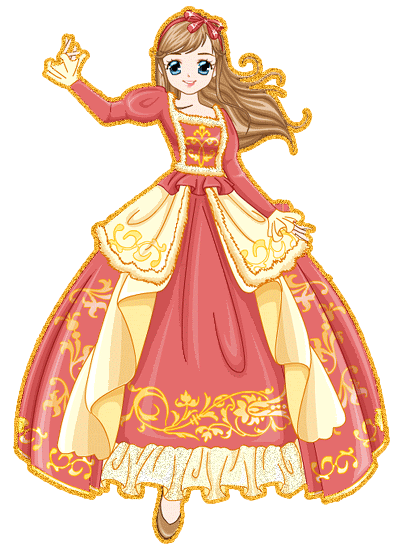 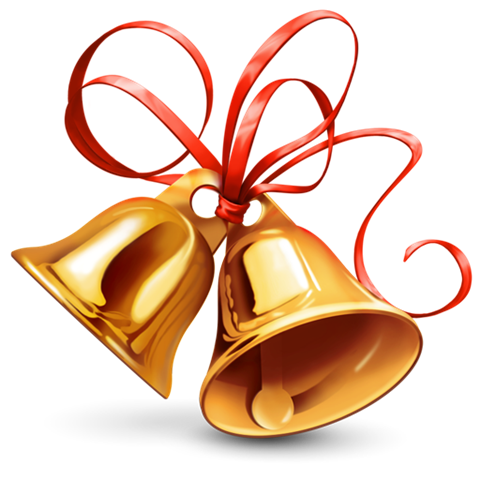 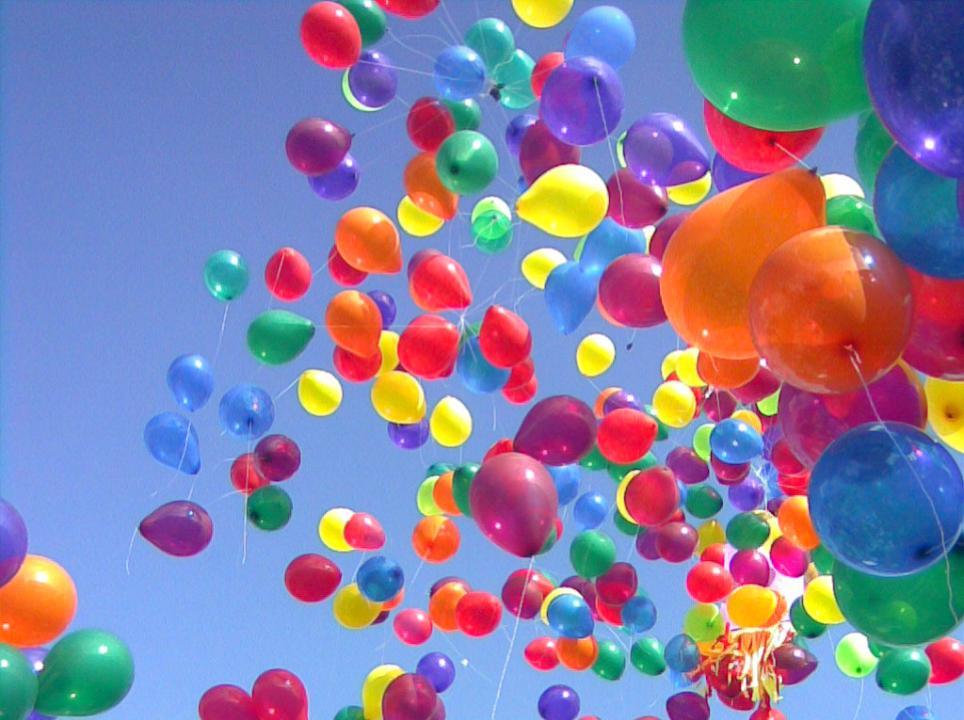 Поздравляем